CSE 410
Feb 11, 2020
One bonus opportunity deadline TODAY
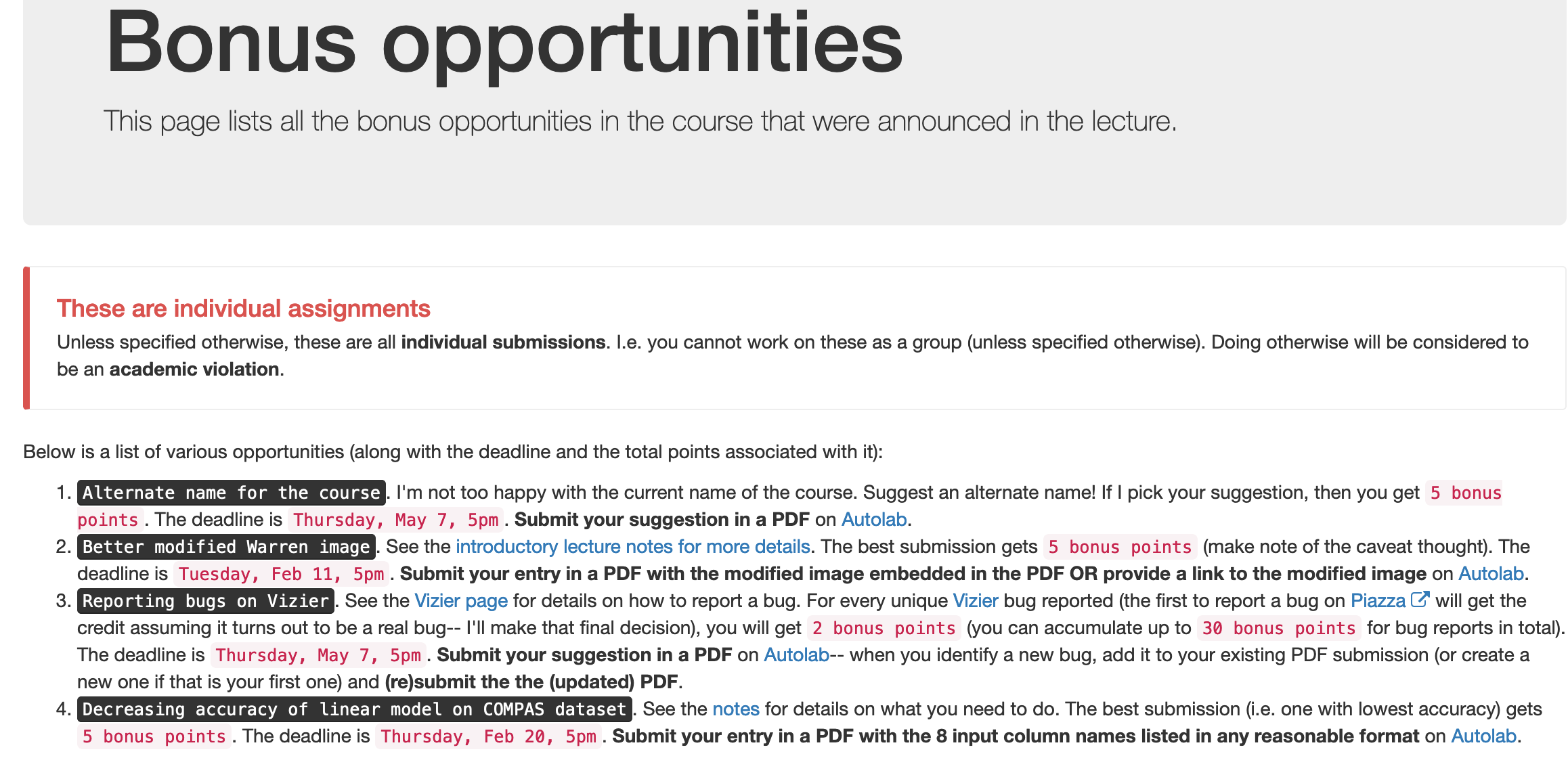 Project groups formed
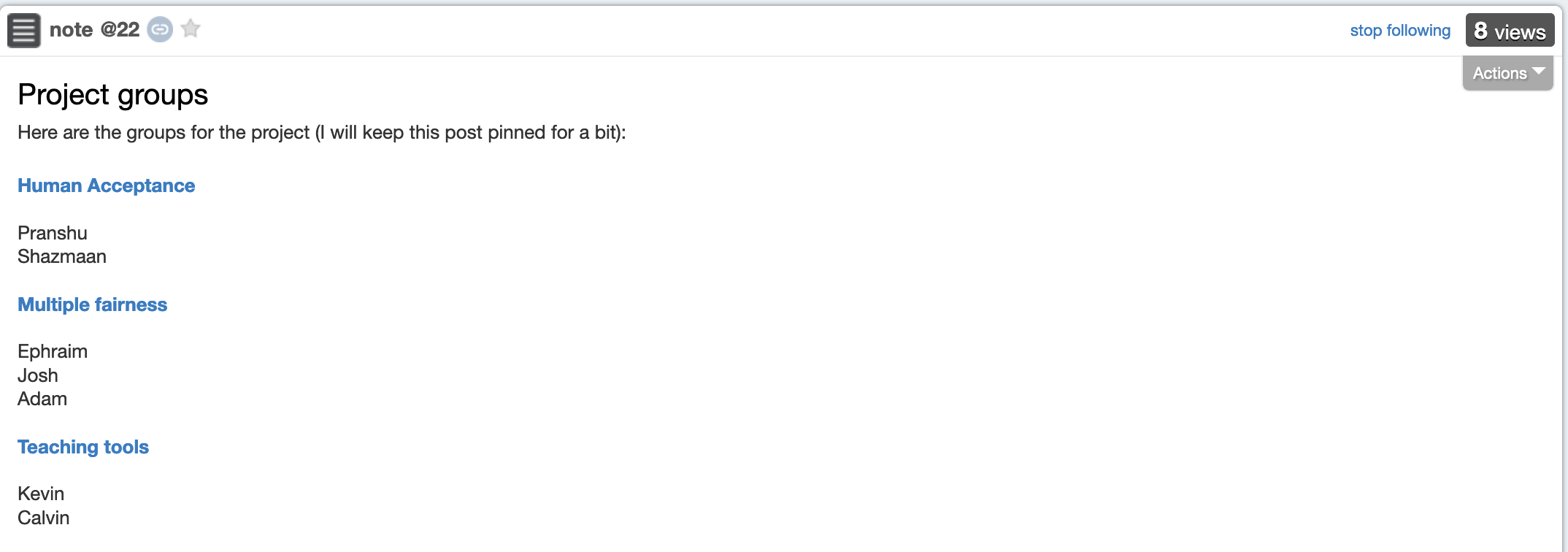 Due TOMORROW
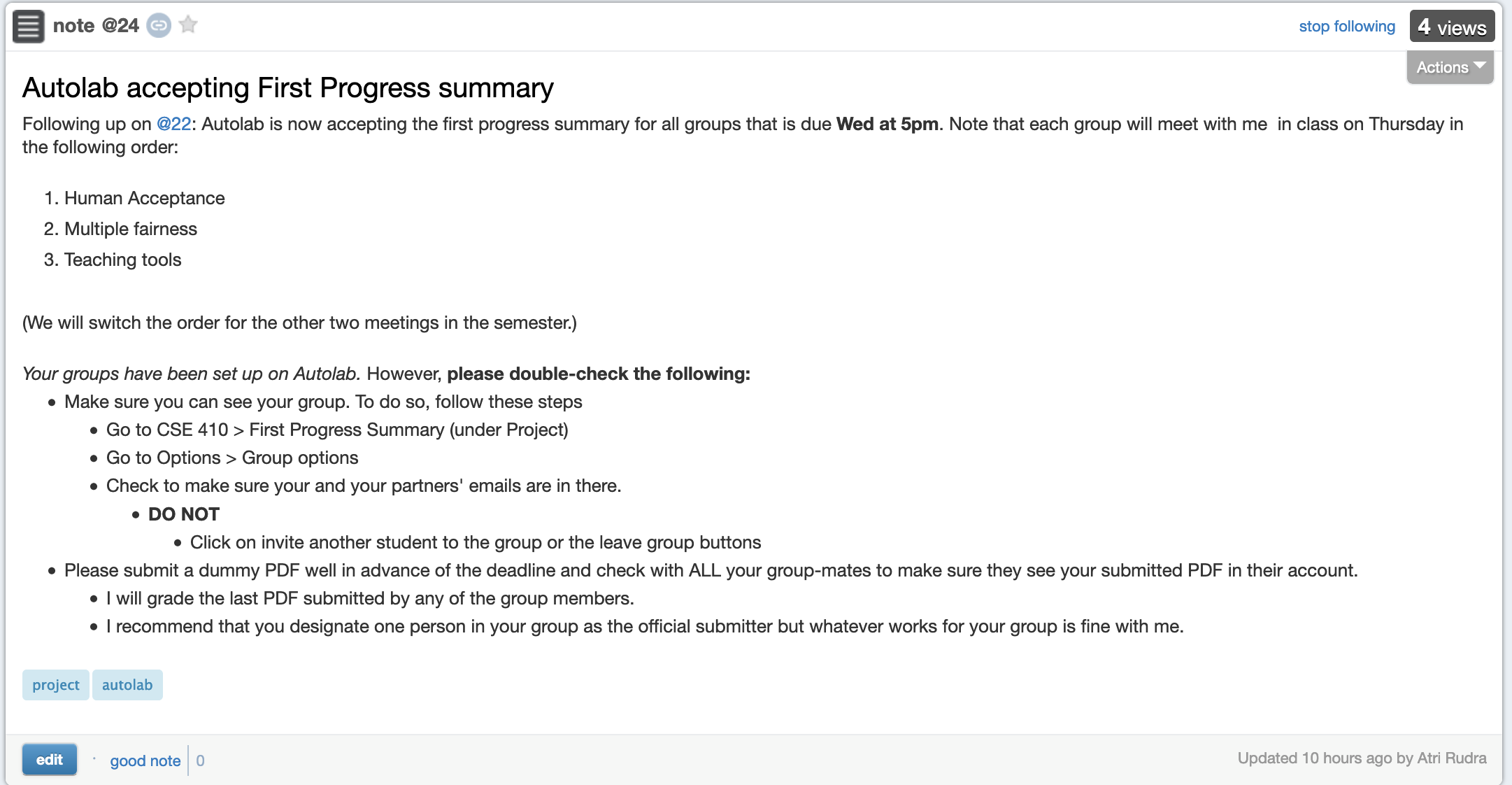 Proof reader volunteer?
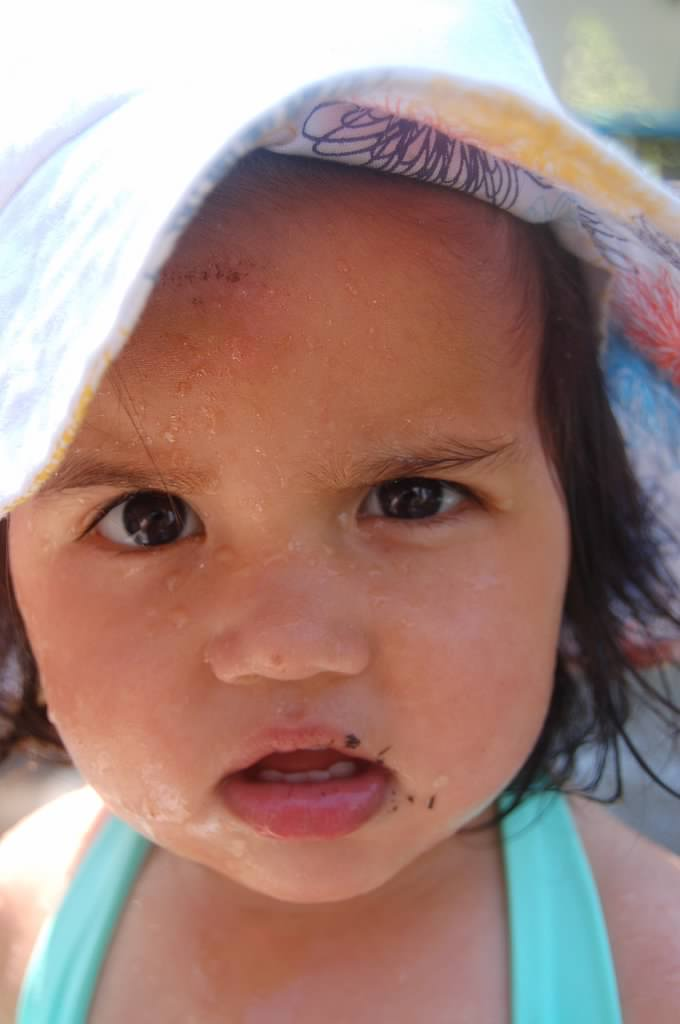 ?
Data collection mechanism: general thoughts
Real world goal
Real world mechanism
Learning problem
Data collection mechanism
Concept/distribution drift
Privacy can be a concern
Which data to collect?: General thoughts
Real world goal
Real world mechanism
Learning problem
Data collection mechanism
Which data to collect?
Expense might determine what gets collected
Time to finish a survey also has implications
Other restrictions, e.g. from an IRB
Data representation: General thoughts
Real world goal
Real world mechanism
Learning problem
Data collection mechanism
Which data to collect?
Data representation
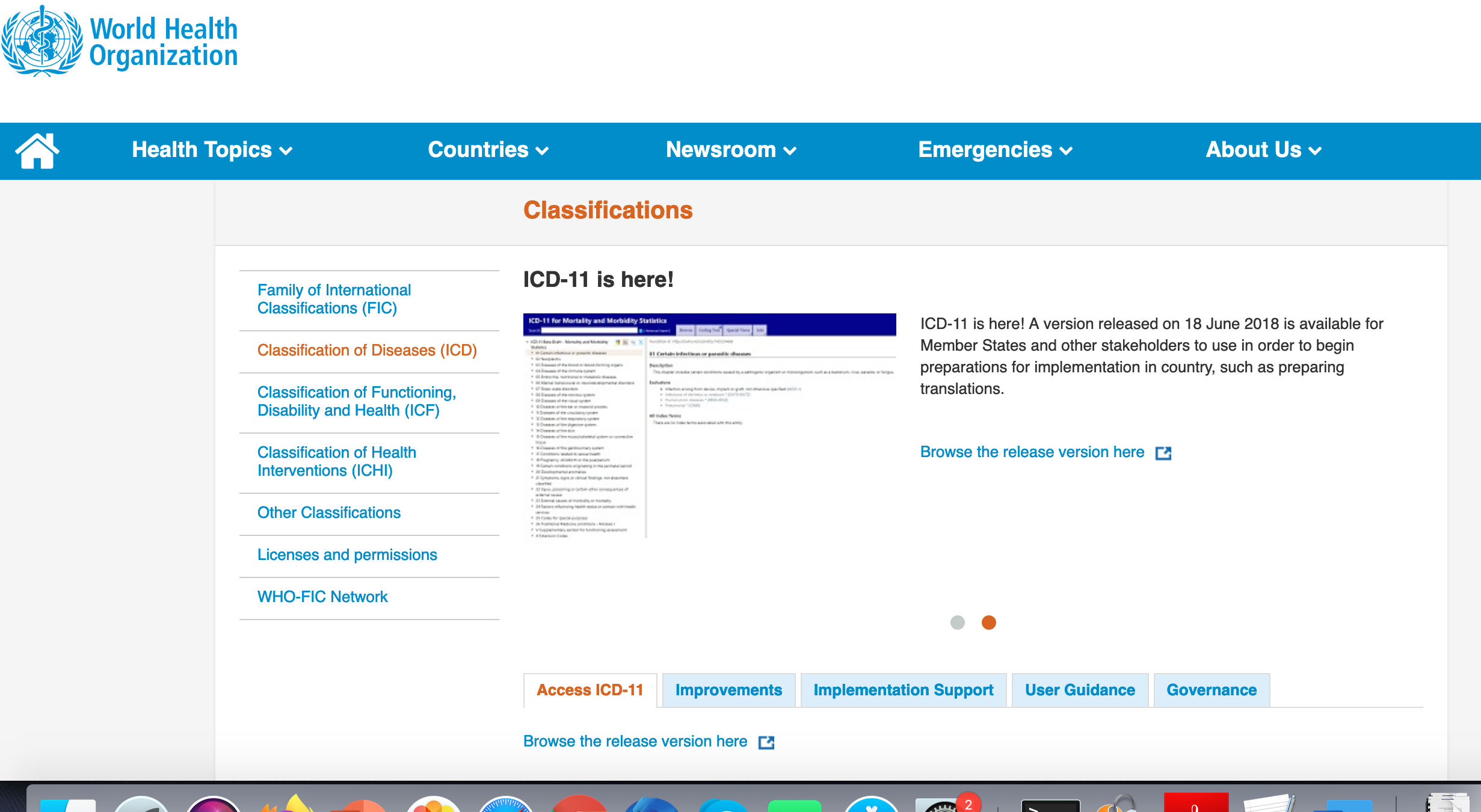 Categorical data
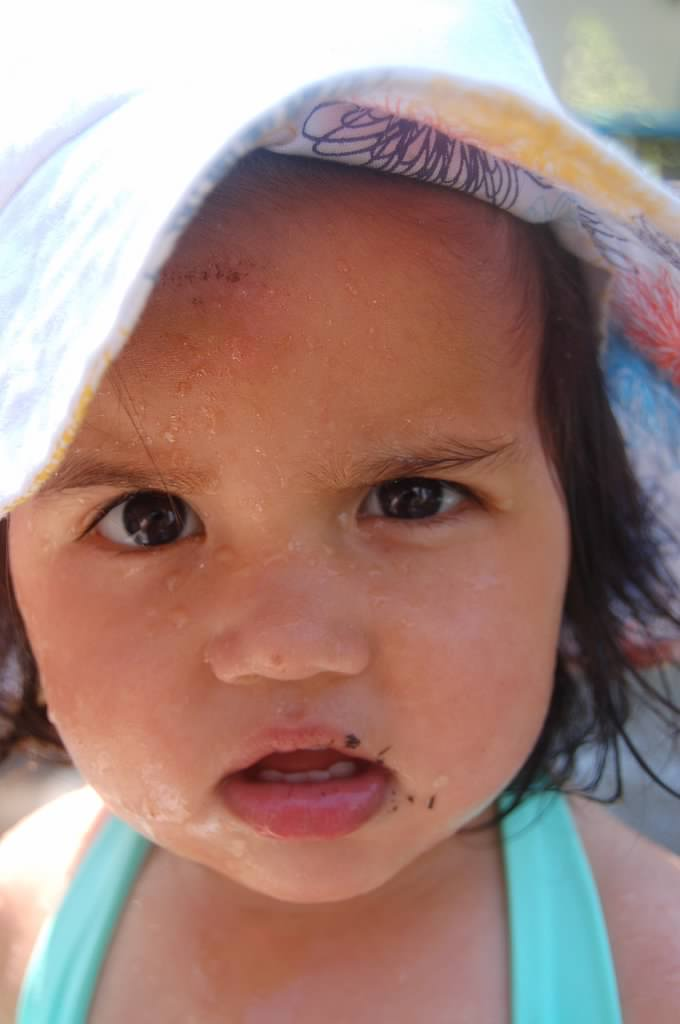 ?
Vizier exercise
https://gram.cse.buffalo.edu/
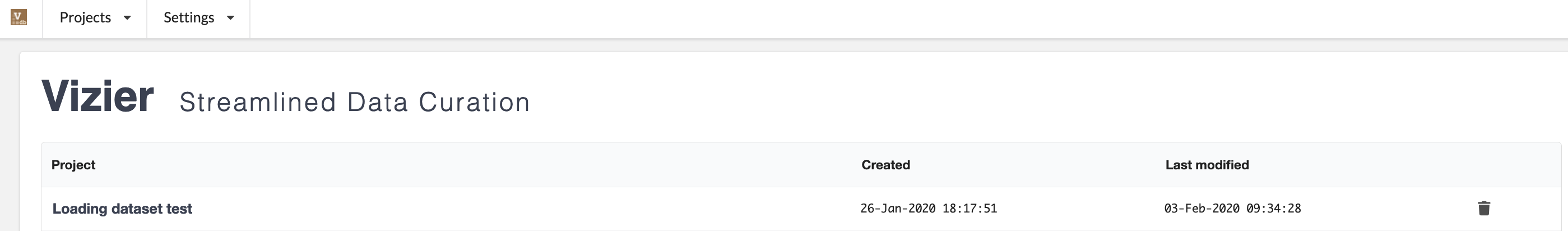 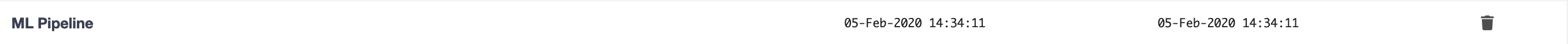 Familiarize yourself with it (and do the Ex.)
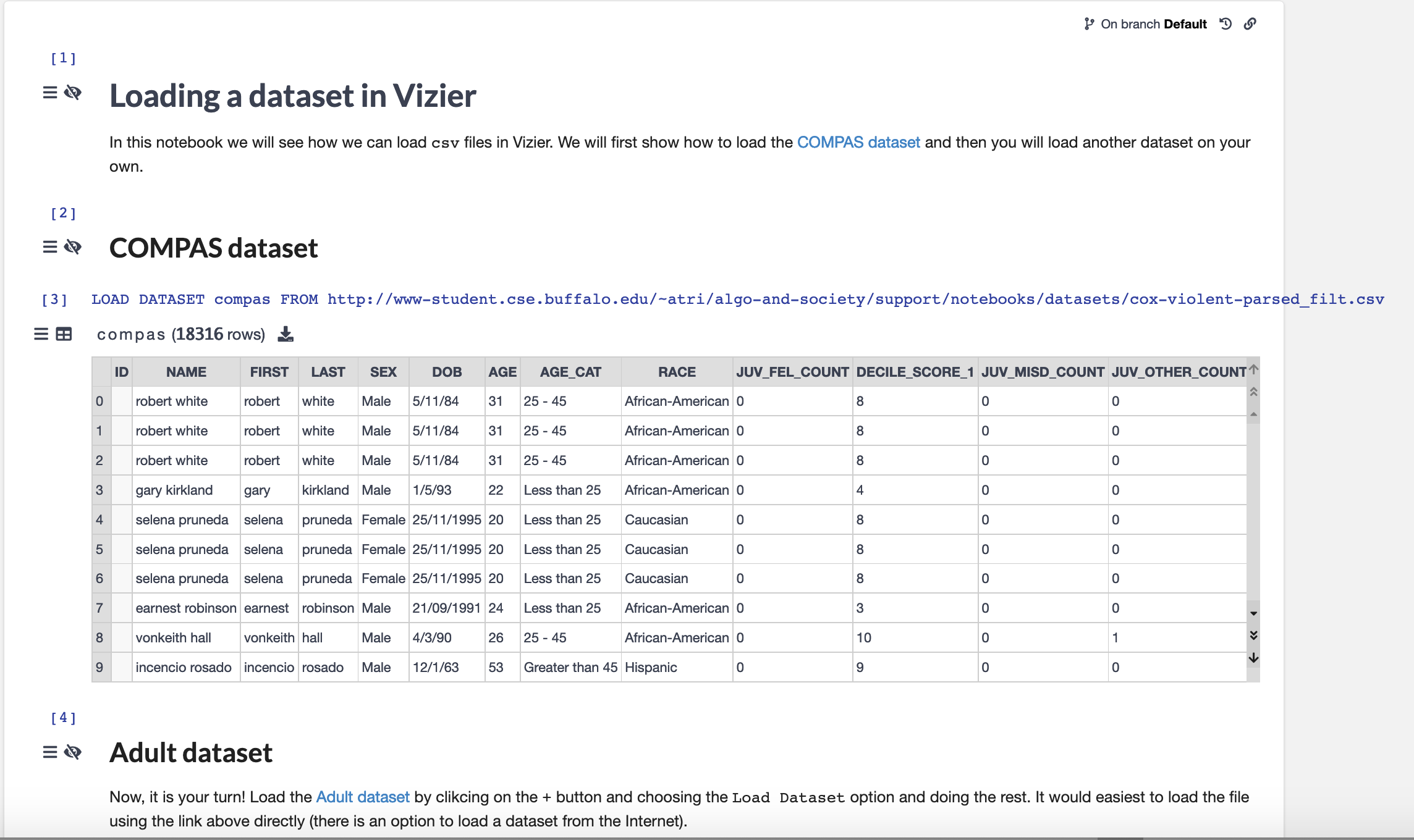 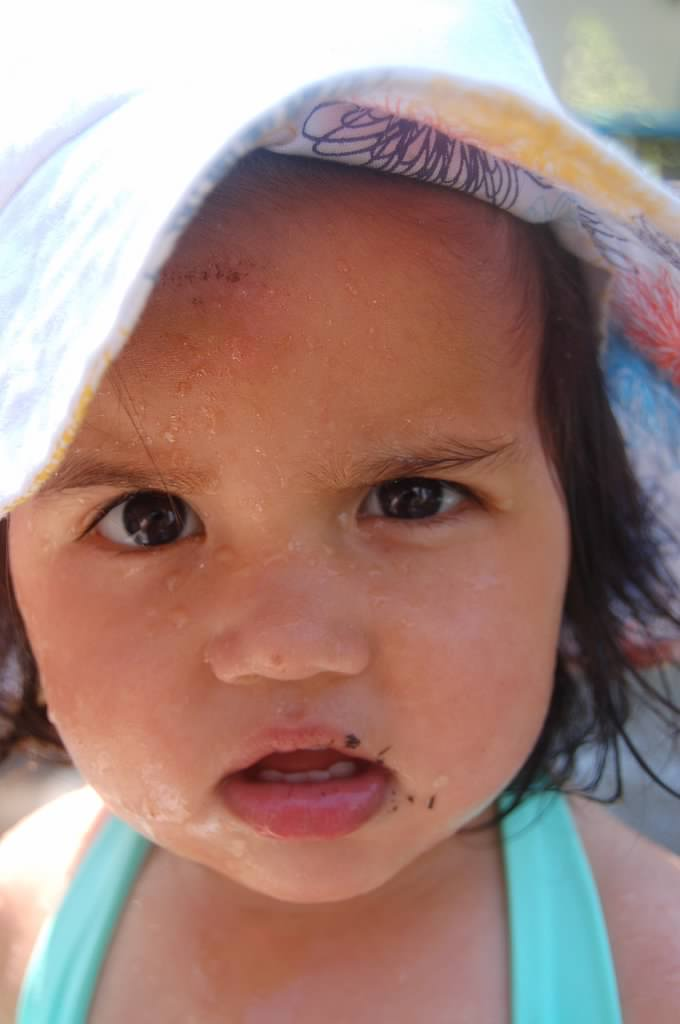 ?
Another Vizier exercise
https://gram.cse.buffalo.edu/
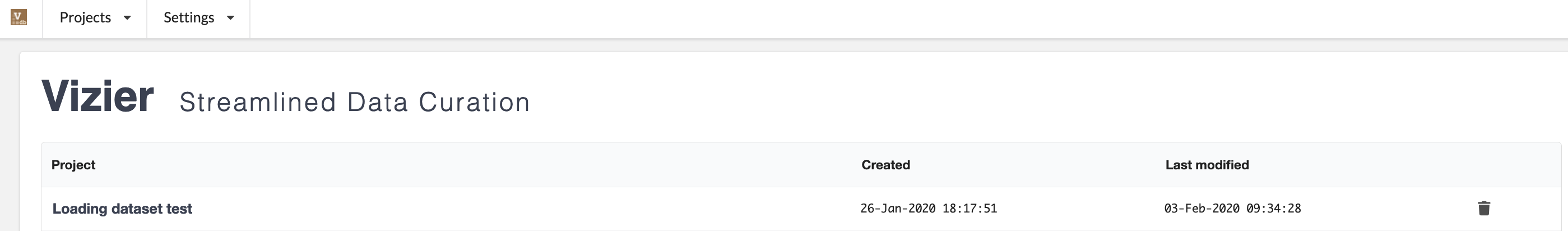 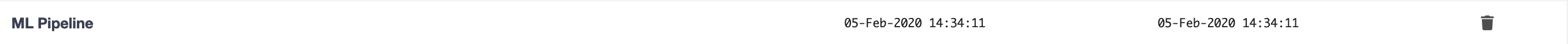 Bonus point opportunity!
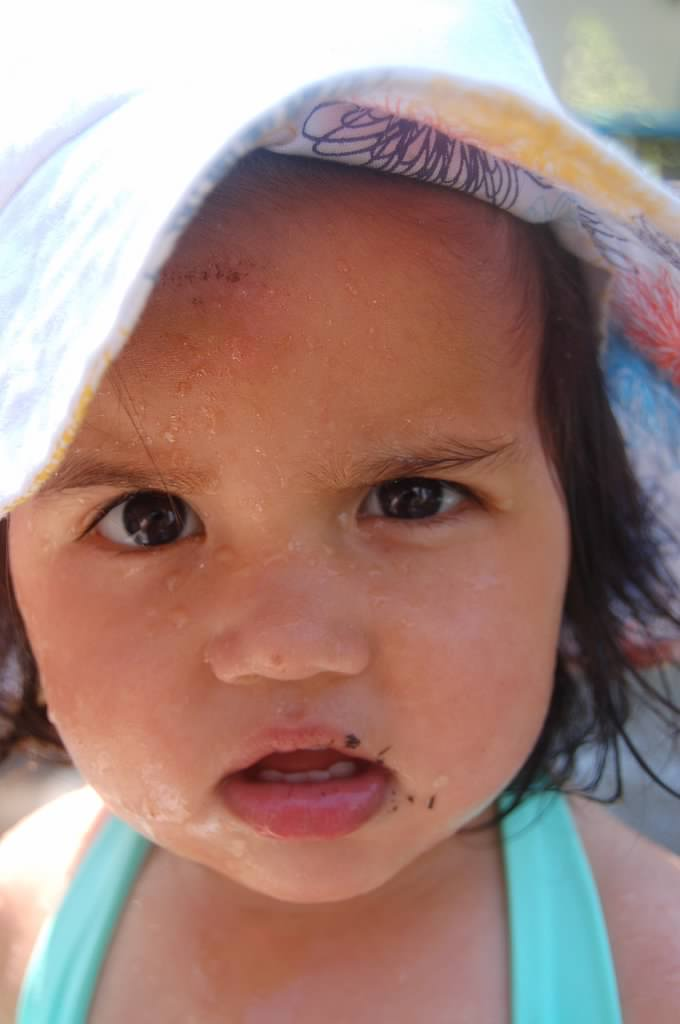 ?
ML model classes
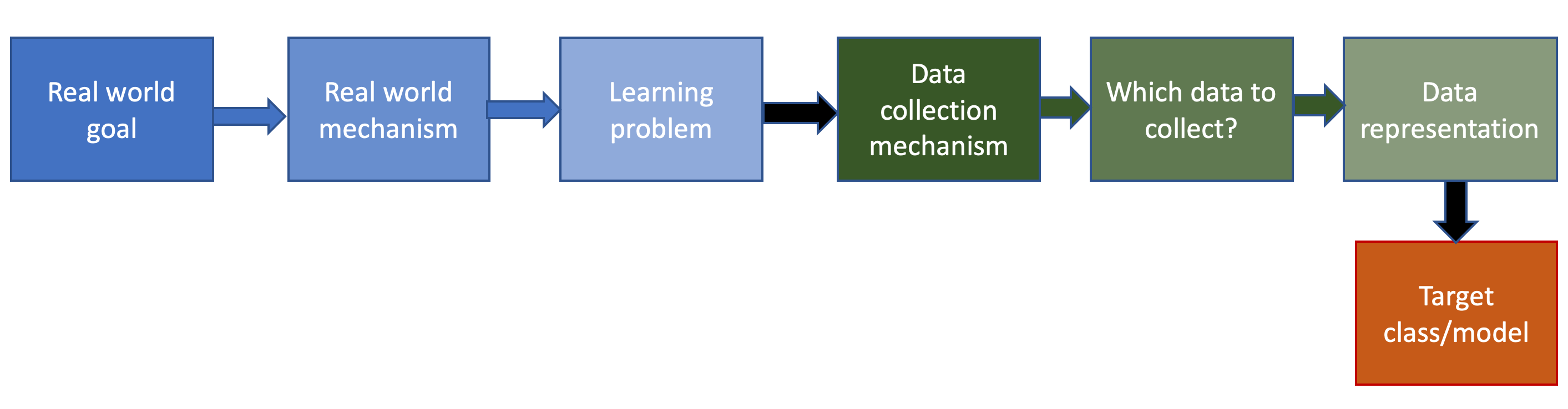 Restrict to two input variables
700
350
Predict risk of heart disease
Weights (kgs)
300
150
Height (cms)
For example…
700
350
80
Weights (kgs)
300
150
180
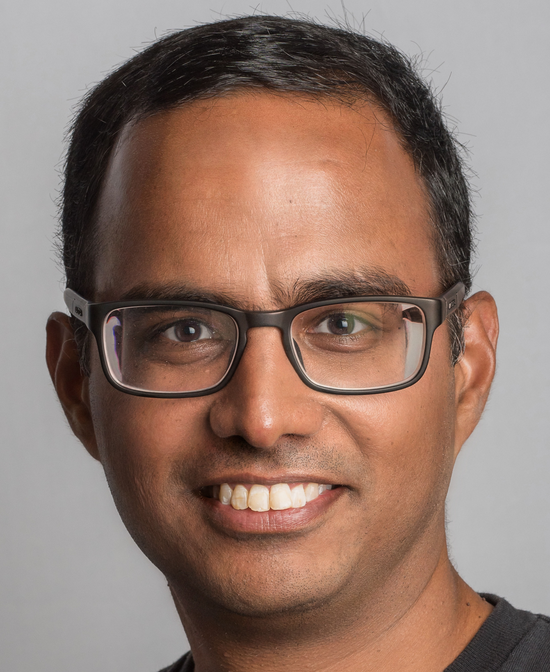 Height (cms)
Does every human get their unique point?
700
350
80
Discuss!
Weights (kgs)
300
150
180
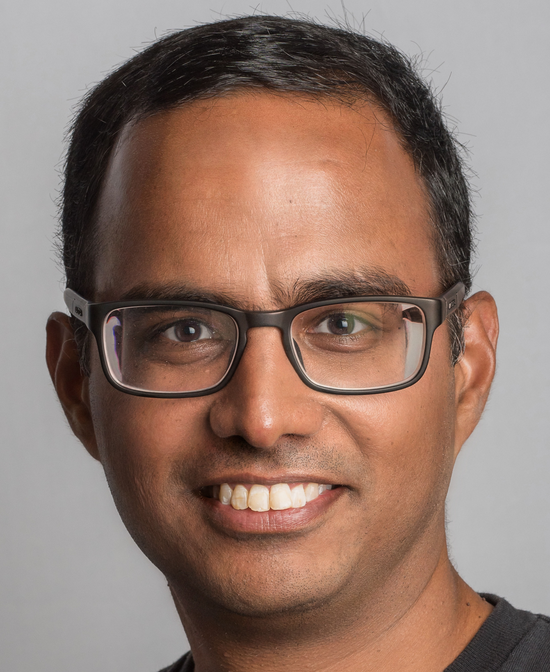 Height (cms)
Need more dimensions
Weights (kgs)
700
350
150
80
40
Height (cms)
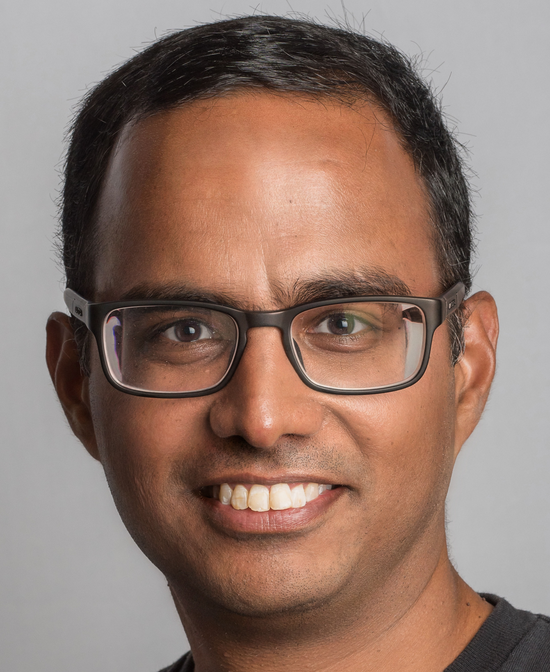 300
150
180
Age (years)
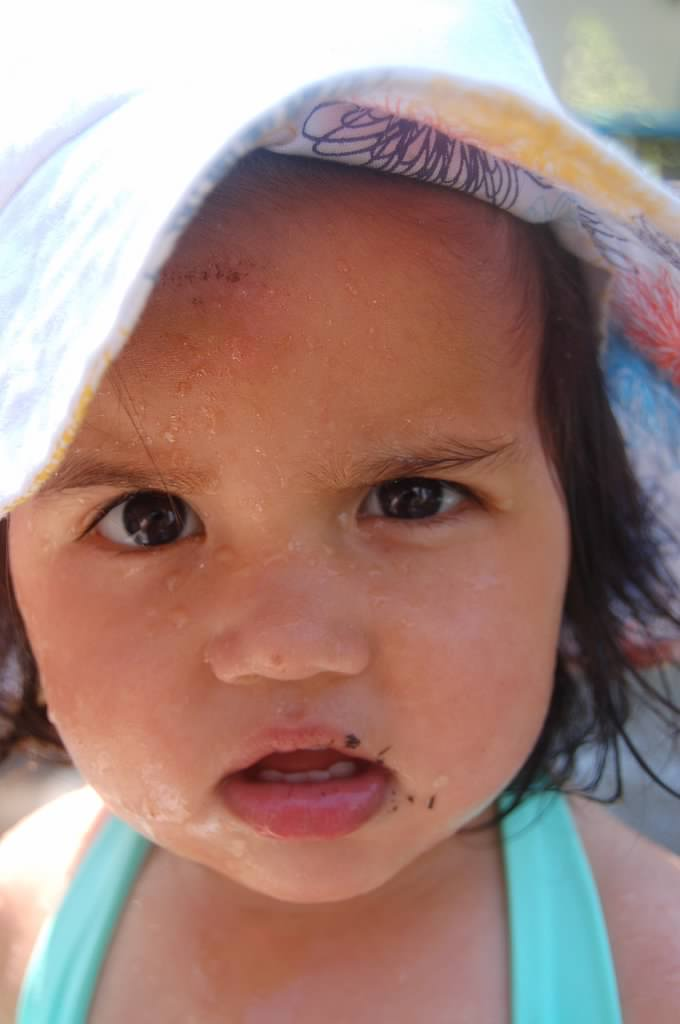 ?
Focus on binary classification
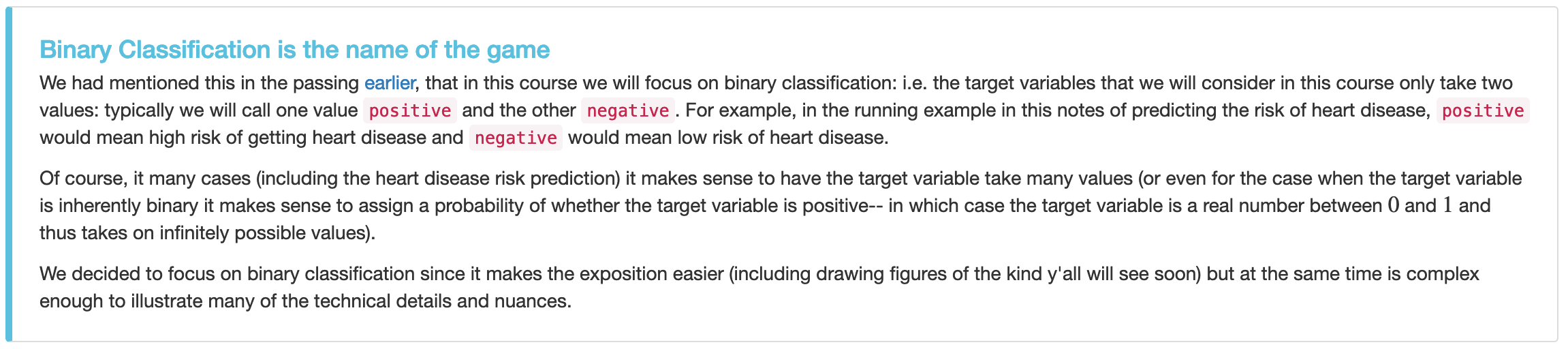 What is a model?
700
350
A ”curve”/function that labels every point either as positive (blue) or negative (yellow)
The line “defines” the model. Almost…
300
150
The colors can be flipped!
700
350
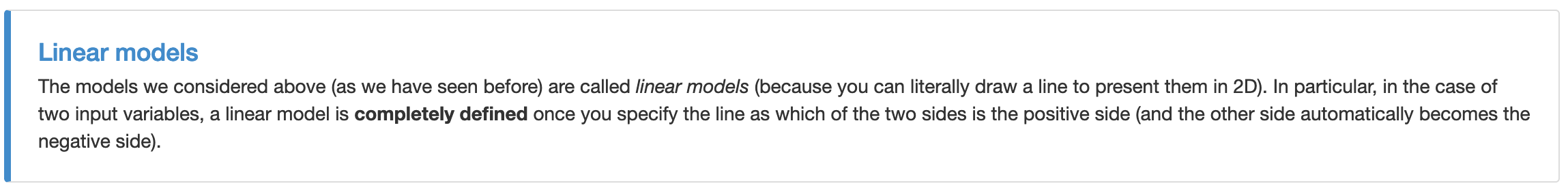 Weights (kgs)
300
150
Height (cms)
Can go beyond linear models: why not?
700
350
700
350
Weights (kgs)
Weights (kgs)
300
150
300
150
Height (cms)
Height (cms)
It can get crazier…
700
350
700
350
Weights (kgs)
Weights (kgs)
300
150
300
150
Height (cms)
Height (cms)
And crazier!
700
350
700
350
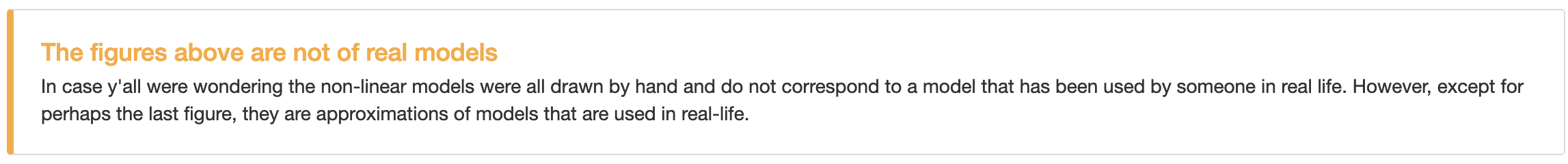 Weights (kgs)
Weights (kgs)
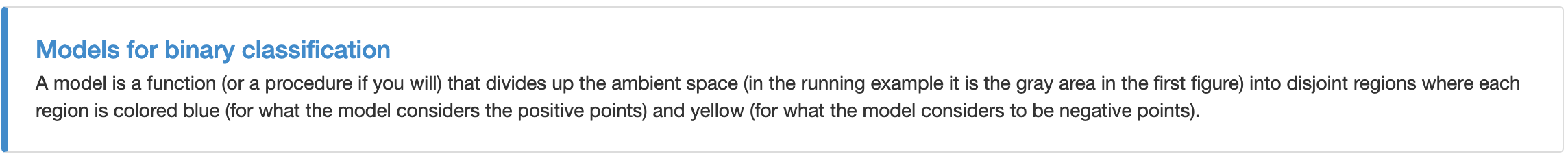 300
150
300
150
Height (cms)
Height (cms)
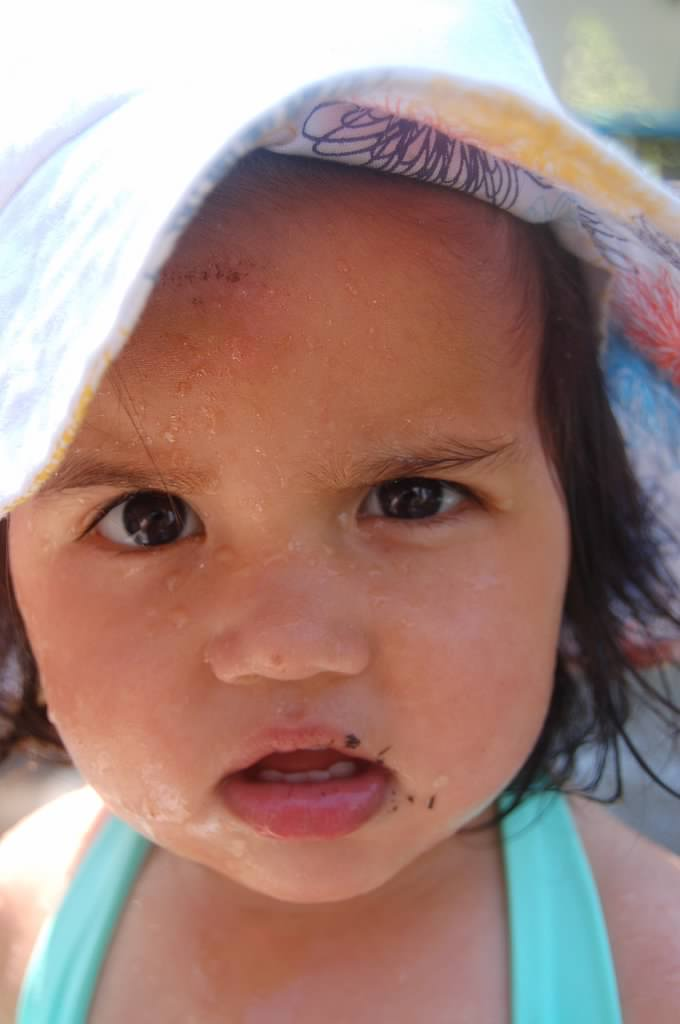 ?
Model class is independent from earlier steps
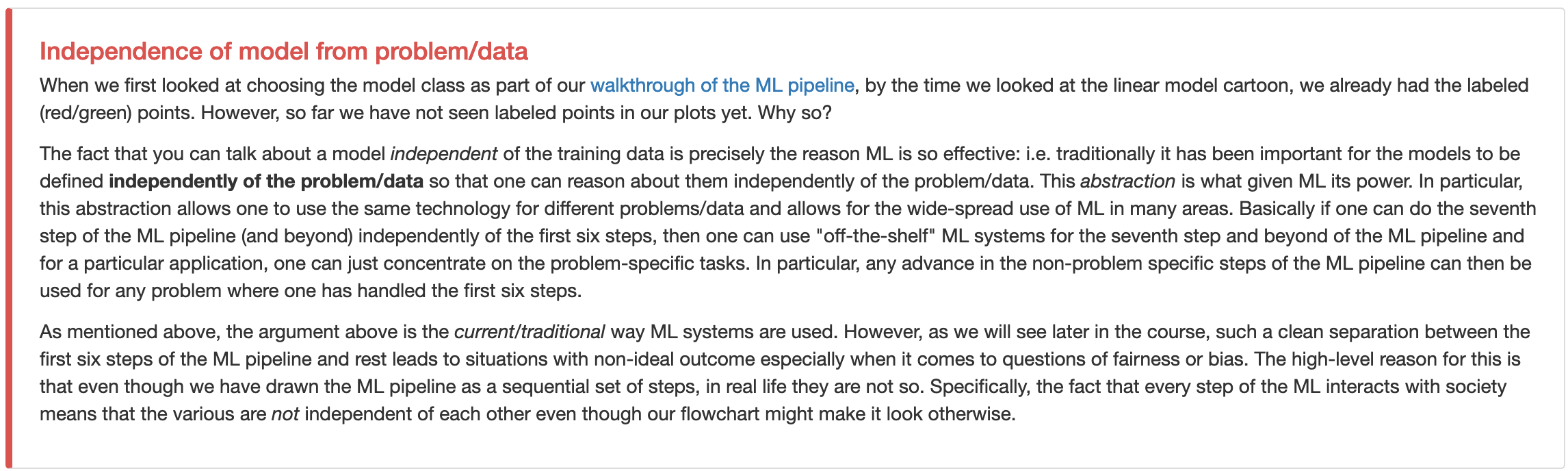 Is one model enough?
700
350
Weights (kgs)
300
150
Height (cms)
The earlier linear model works!
700
350
Weights (kgs)
300
150
Height (cms)
What if the labels are flipped?
700
350
Weights (kgs)
300
150
Height (cms)
The earlier linear model is terrible!
700
350
Weights (kgs)
300
150
Height (cms)
But the solution here is simple!
700
350
Is one linear model and its “complement” enough for all dataset?
Weights (kgs)
300
150
Height (cms)
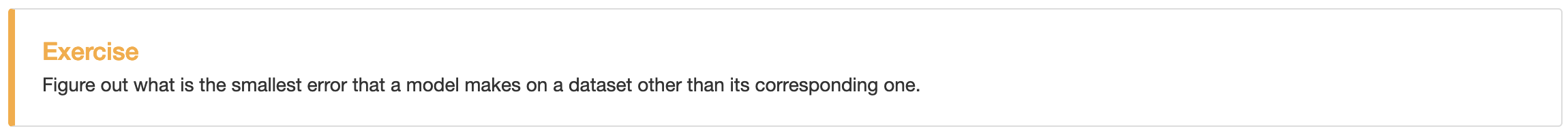 700
350
700
350
700
350
700
350
700
350
700
350
700
350
700
350
700
350
700
350
700
350
700
350
700
350
700
350
700
350
700
350
700
350
700
350
300
150
300
150
300
150
300
150
300
150
300
150
300
150
300
150
300
150
300
150
300
150
300
150
300
150
300
150
300
150
300
150
300
150
300
150
We need a class  of models
After the break
Q1: Will linear models be enough for all datasets?
Q2: How should we define the class of linear models?
Can a linear model explain any of these?
700
350
700
350
700
350
700
350
700
350
700
350
700
350
700
350
300
150
300
150
300
150
300
150
300
150
300
150
300
150
300
150
More complex models
Can a finite list of linear models work?
How would you search among the infinitely many linear models (say in model training)?
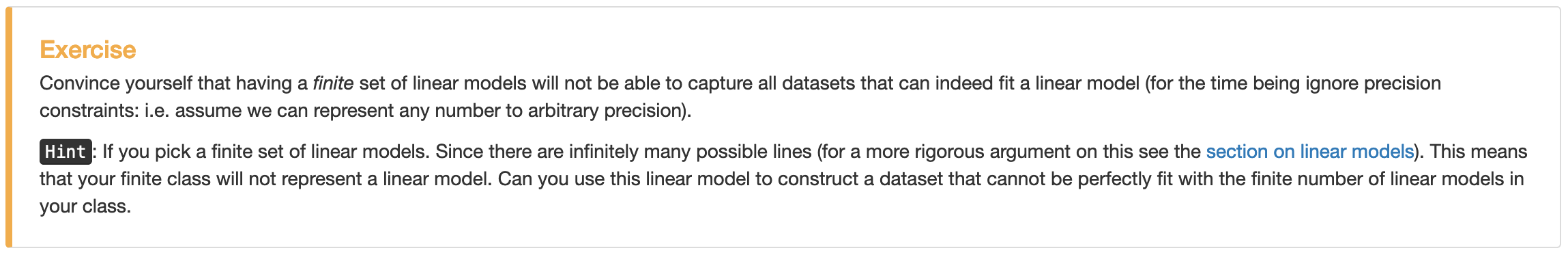 Need to include ALL infinitely many linear models
Does there always exist non-linear model?
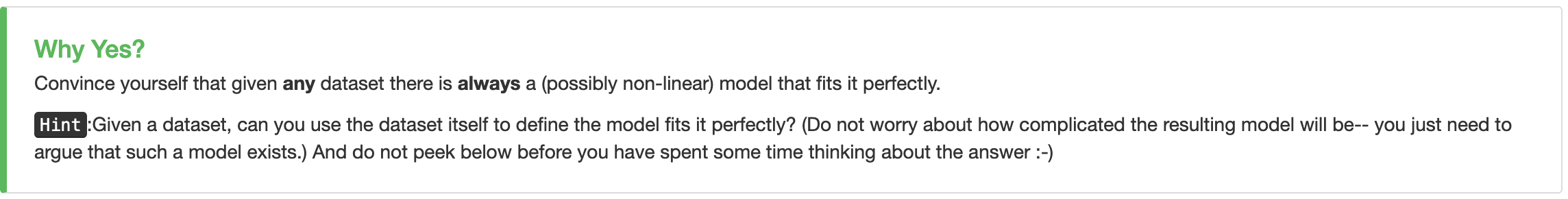 NO: model training will not work
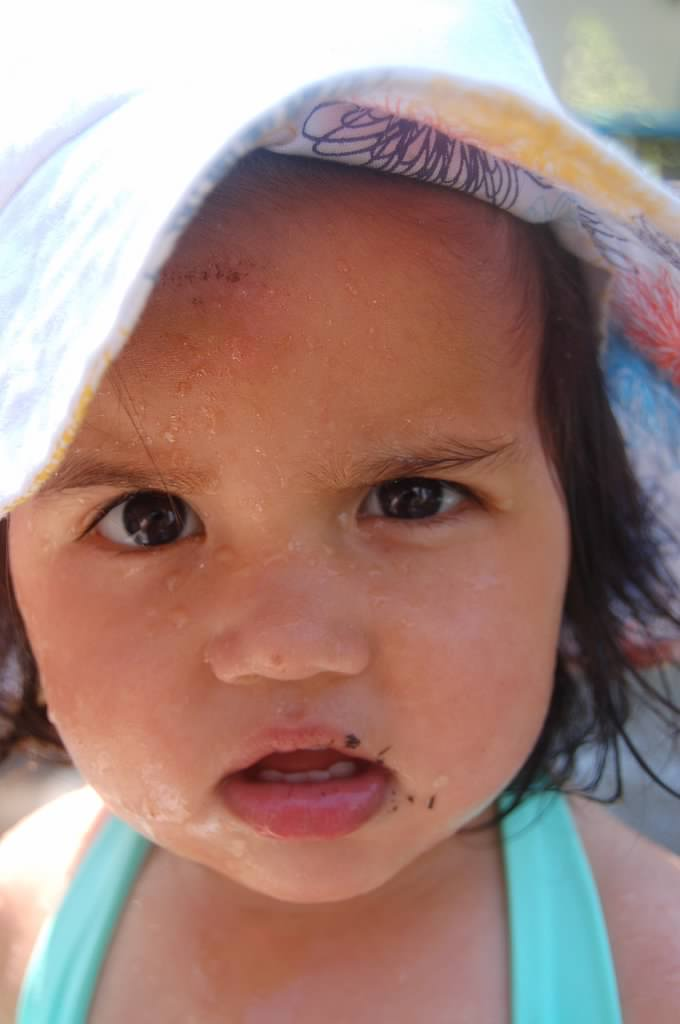 ?
Pass phrase for today: Fei-Fei Li
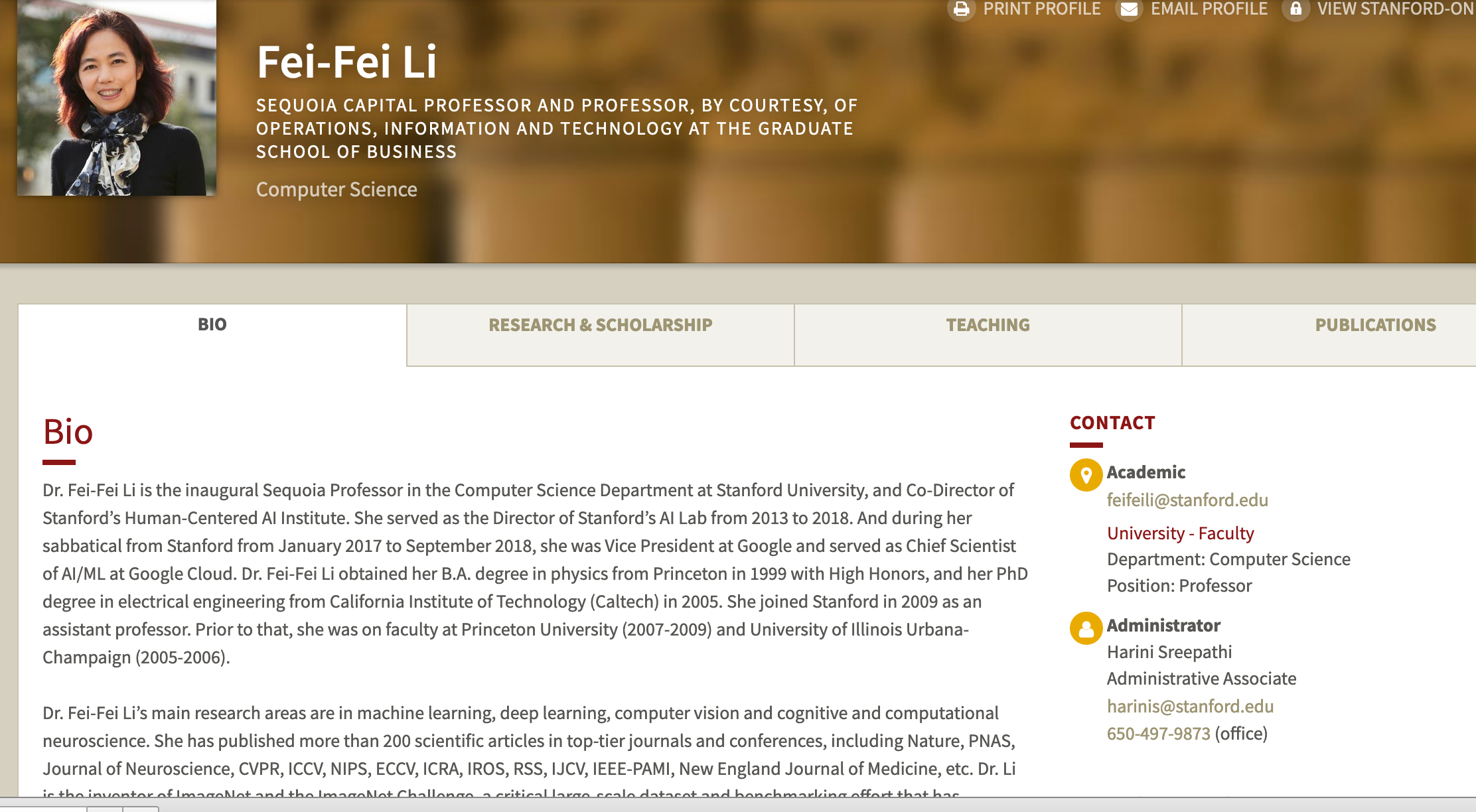 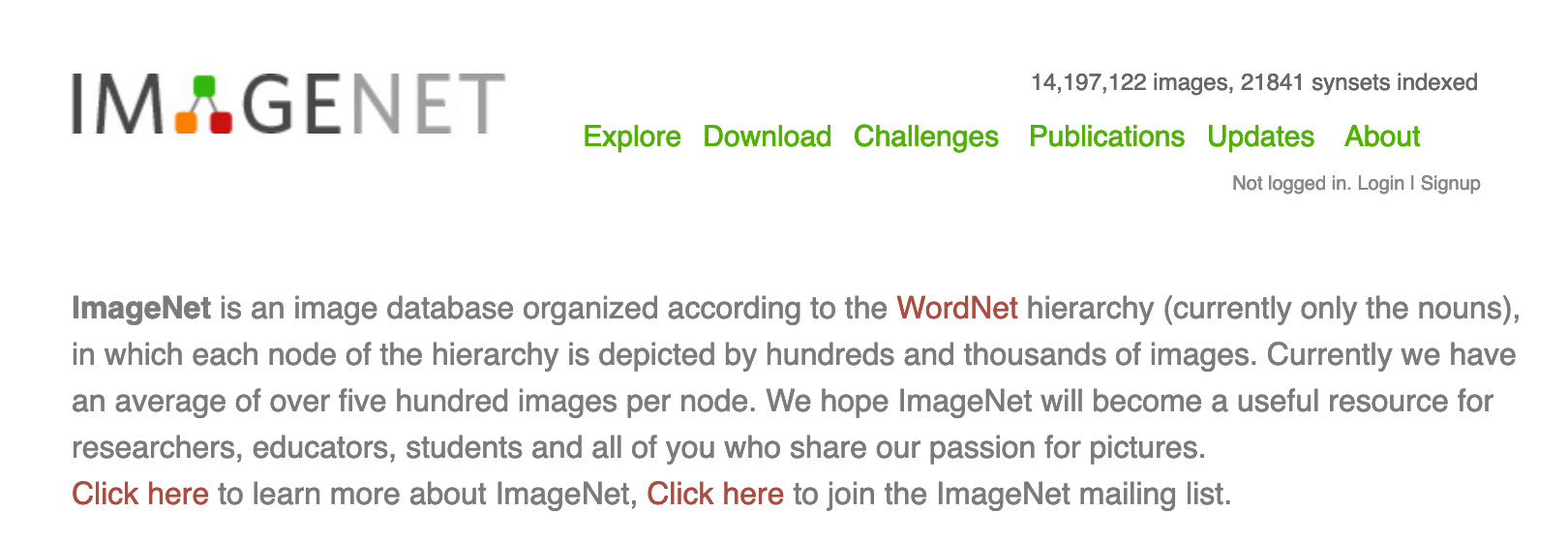 What properties should a model class have?
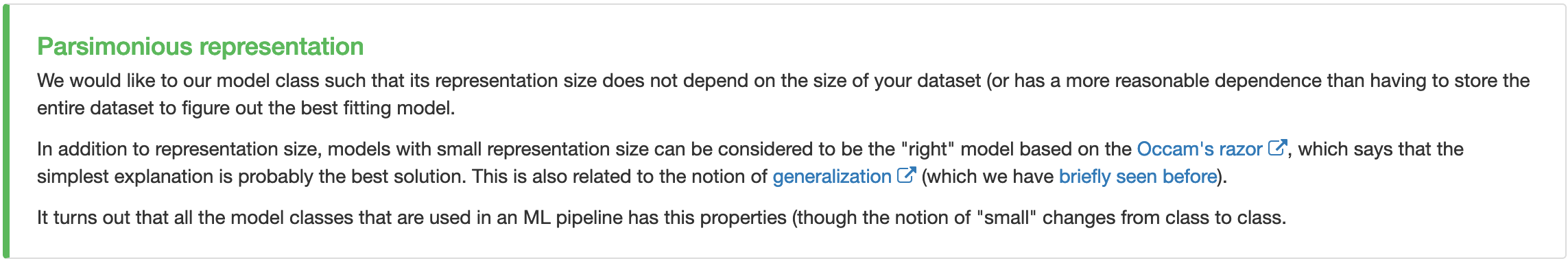 Discuss!
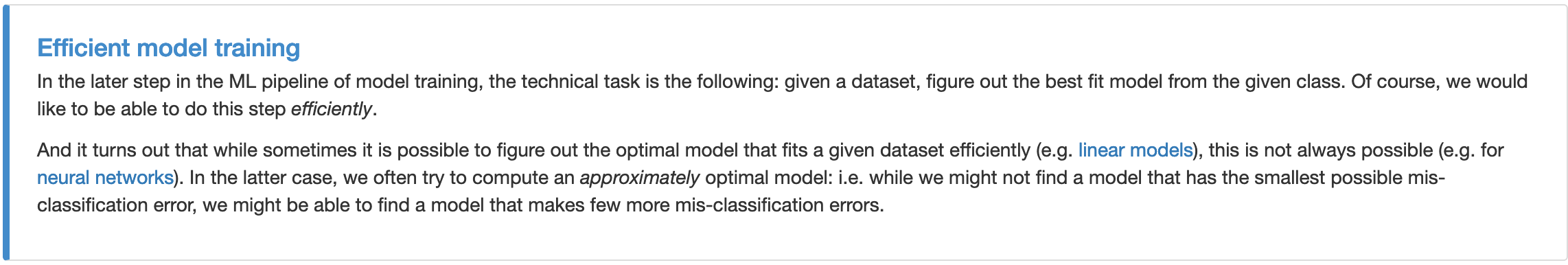 Are these properties enough?
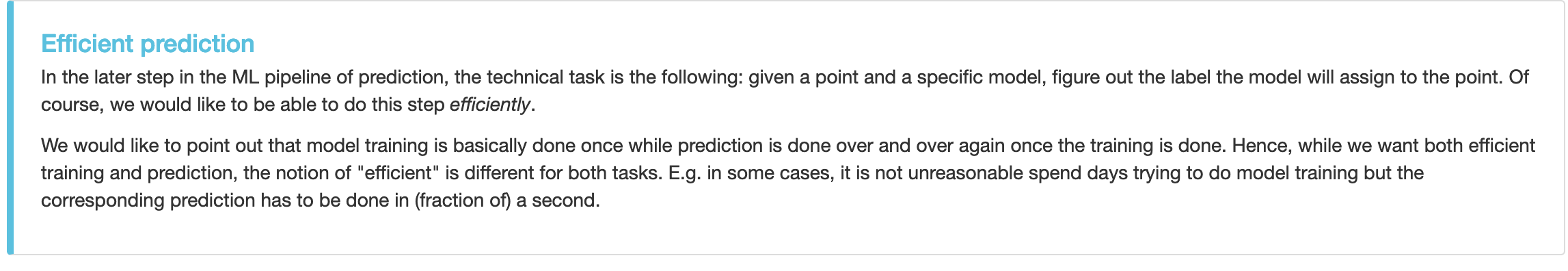 Other desirable properties
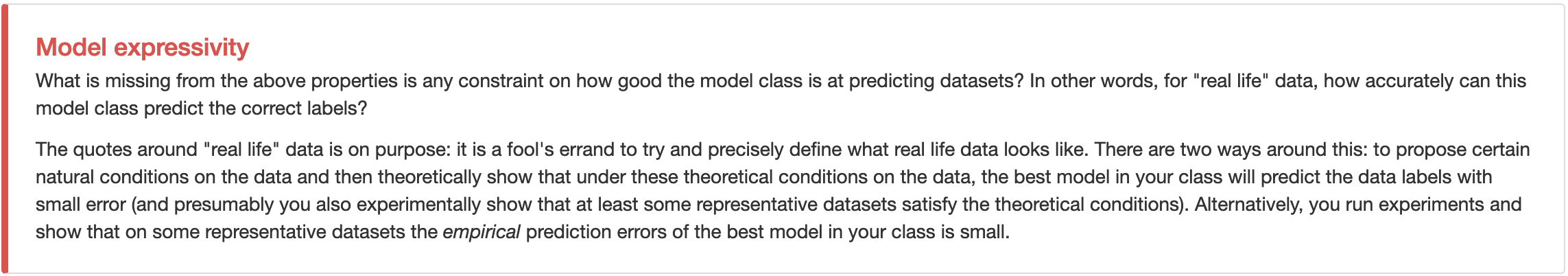 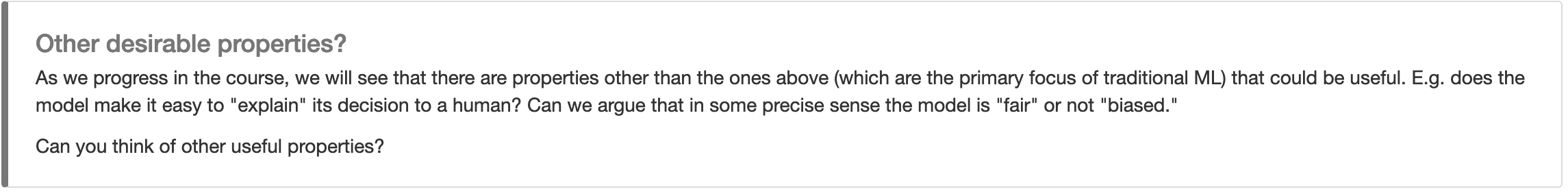 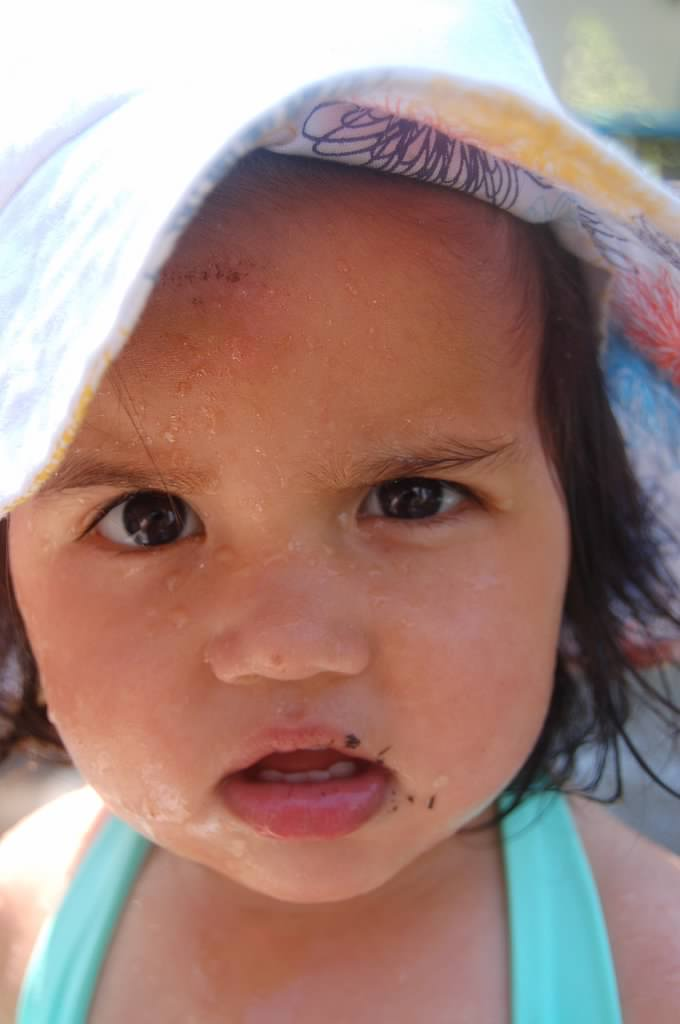 ?
Linear models in more detail
Assume only ONE input variable
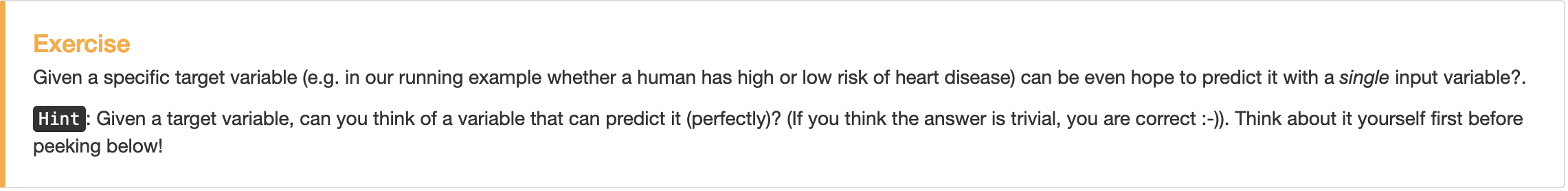 Body-Mass Index
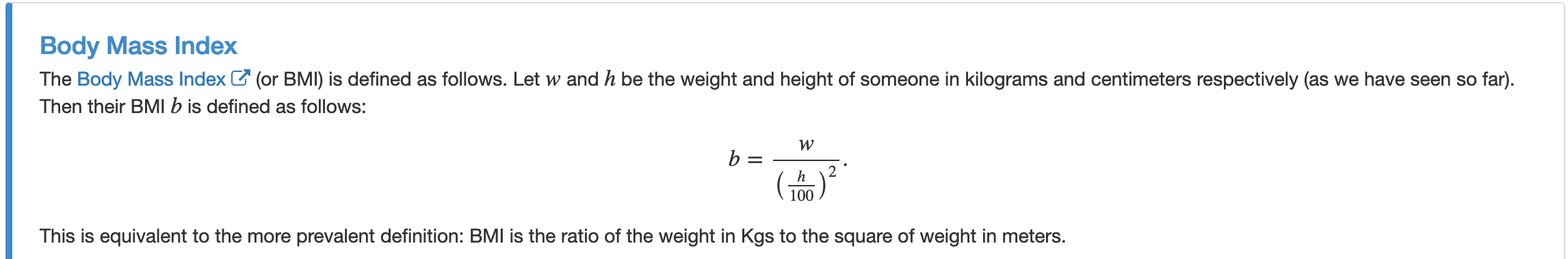 Moving from 2 variables to 1
700
350
80
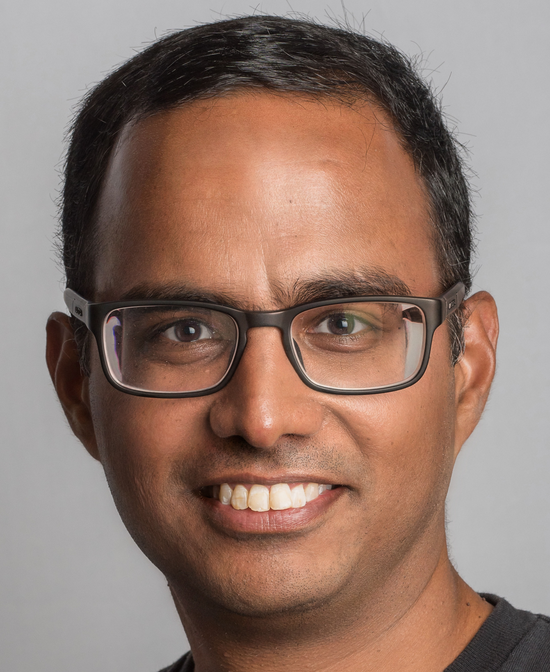 Weights (kgs)
BMI (kg/m2)
300
150
180
25
250
0
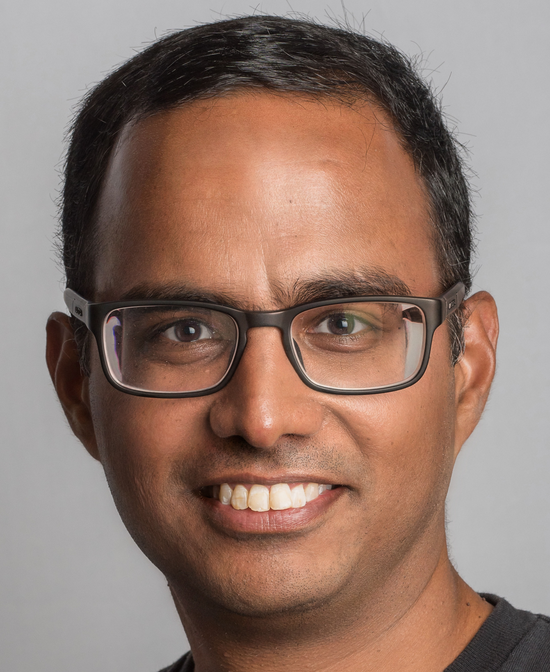 Height (cms)
Linear model for one variable
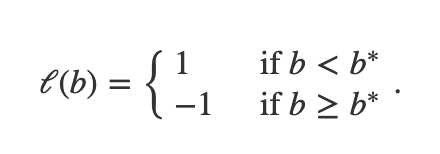 b
b
Why is this enough?
0
b*
0
b*
Can one variable linear model be of any use?
BMI (kg/m2)
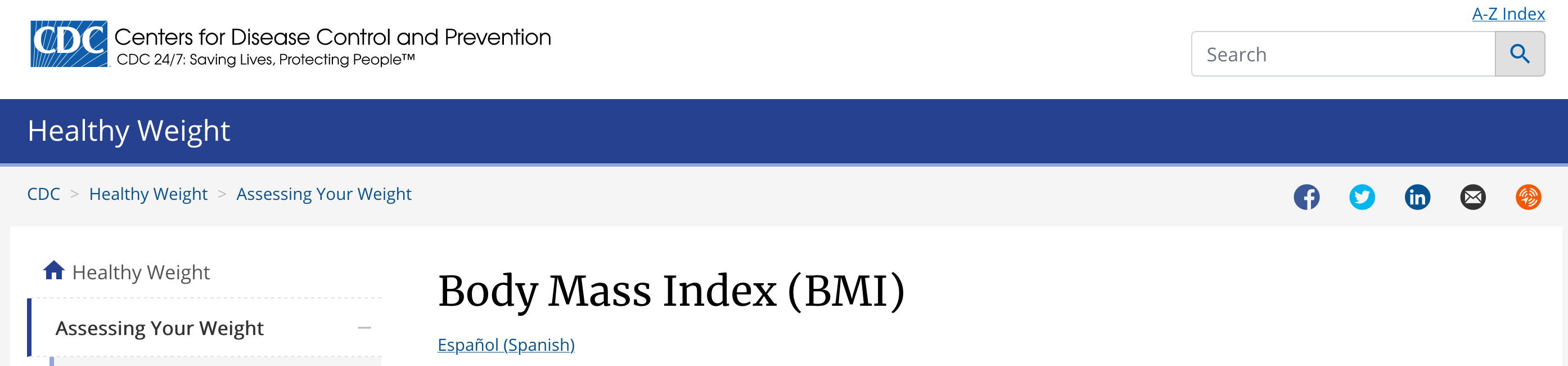 250
0
30
Parsimonious representation
Infinitely many possible values for b*  !!!
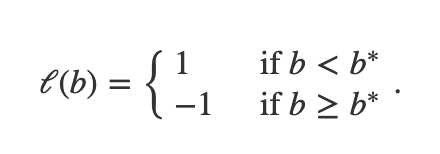 b
How many parameters do we need to determine a linear model?
bi+1
0
bi
b*
How many distinct values of b* must be considered?
Efficient model training
Given n choices for b*, what is an algorithm to compute optimal linear model?
About n2 steps
b*
b
0
bi
bi+1
Update error values in constant steps?
Other properties
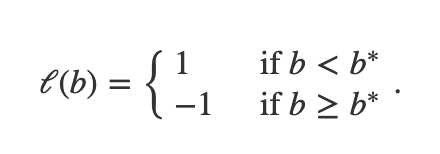 Efficient prediction?
Expressivity?
Explainability?